Социально-психологический экспериментТема: "Предрасположенности общества к определённому гендеру при оказании помощи"
Выполнили студенты МПФ, 3 курс
Группа 5,6
Авраменко Анастасия Васильевна
Жигадло Ксения Валентиновна
Полюхович Дмитрий Дмитриевич
Проверилла:Громадко Карина Вадимовна
Гендерная психология — раздел дифференциальной психологии, в котором изучаются закономерности поведения человека в обществе, определённые его биологическим полом, социальным полом и их соотношением.
В гендерной психологии можно выделить несколько основных направлений:
· Психология сравнения мужчин и женщин — изучение специфических особенностей мужчин и женщин, в установлении своеобразия полов.
· Психология женщины — изучение особенностей психического состояния женщины, связанных с женской физиологией, которых нет у мужчин.
· Психология мужчины — изучение особенностей психического состояния мужчины, связанных с мужской физиологией, которых нет у женщин. 
· Гендерная социализация — изучение формирования гендерной идентичности и освоении гендерных ролей.
· Психология гендерных отношений — рассмотрение взаимоотношений как между полами, так и внутри одного пола.
· Гендерная психология лидерства — изучение различий между мужчинами-лидерами и женщинами-лидерами, а также отношений доминации-подчинения.
Цель исследования:
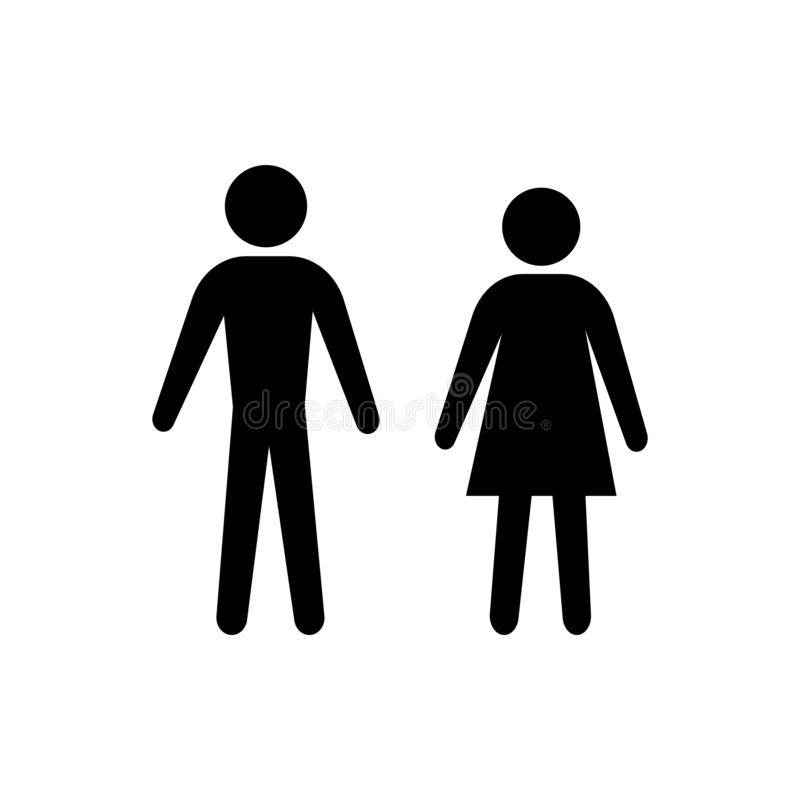 А)Выяснить имеется ли у общества предрасположенность к определённому гендеру; выяснить вероятность оказания помощи в зависимость от возраста и пола.
Б) Готовность общества оказать помощь в зависимости от пола и возраста.
Группа испытуемых: прохожие 20 человек (взрослые женщины 5 человек, взрослые мужчины 5 человек, молодые девушки 5 человек, молодые парни 5 человек).
Ход эксперимента:
Два парня и девушка поочерёдно походили к прохожим с просьбой воспользоваться их телефоном, т.к. они оказались в затруднительном положении (закончилась зарядка и нужно встретить друга).
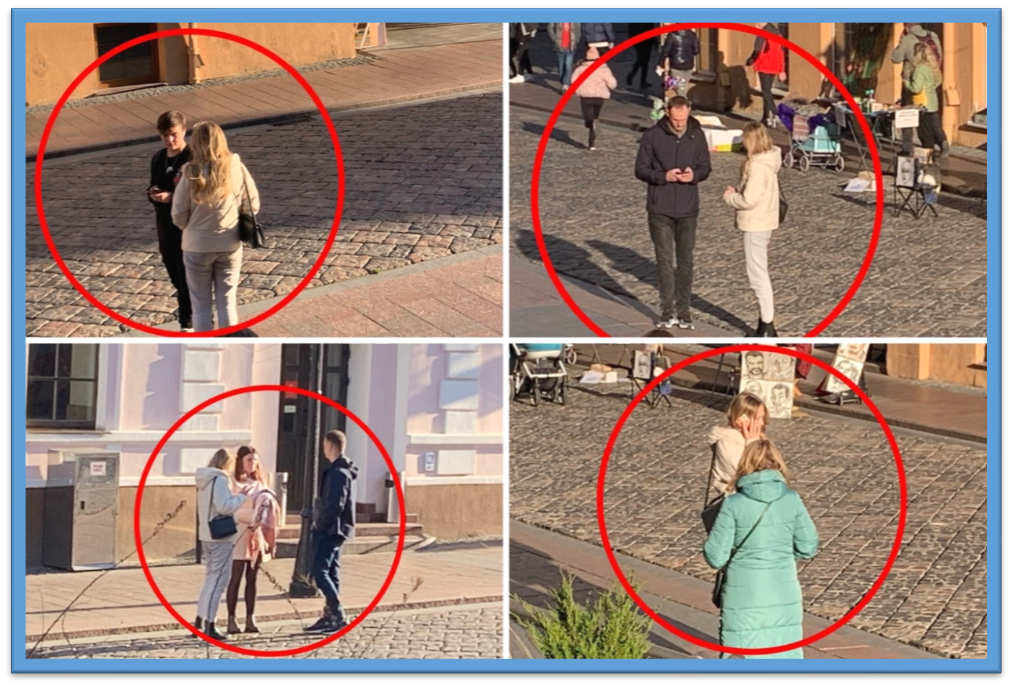 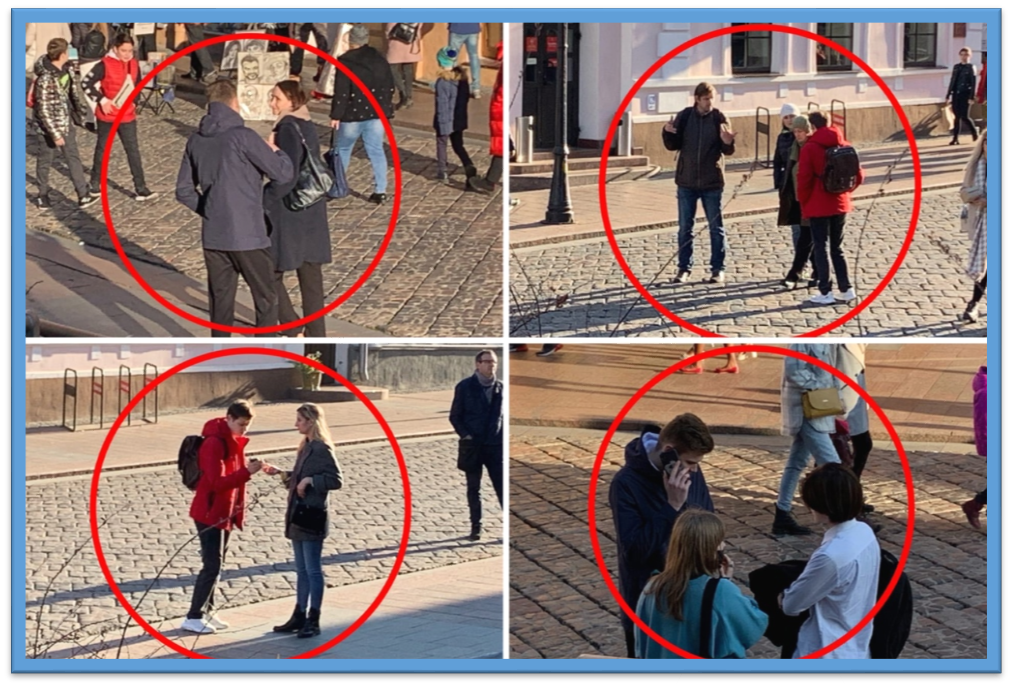 Описание результатов исследования:
Девушке оказало помощь 100% испытуемых, 20% из них предложили свою помощь повторно, после того, как девушка сообщила, что не может дозвониться.
Парням пришло на помощь лишь 43% испытуемых. При этом у парней интересовались не убегут ли они с телефонами и предлагали позвонить из рук испытуемых.
Готовность оказать помощь испытуемыми в зависимости от их пола и возраста приведена в данной диаграмме:
Выводы исследования:
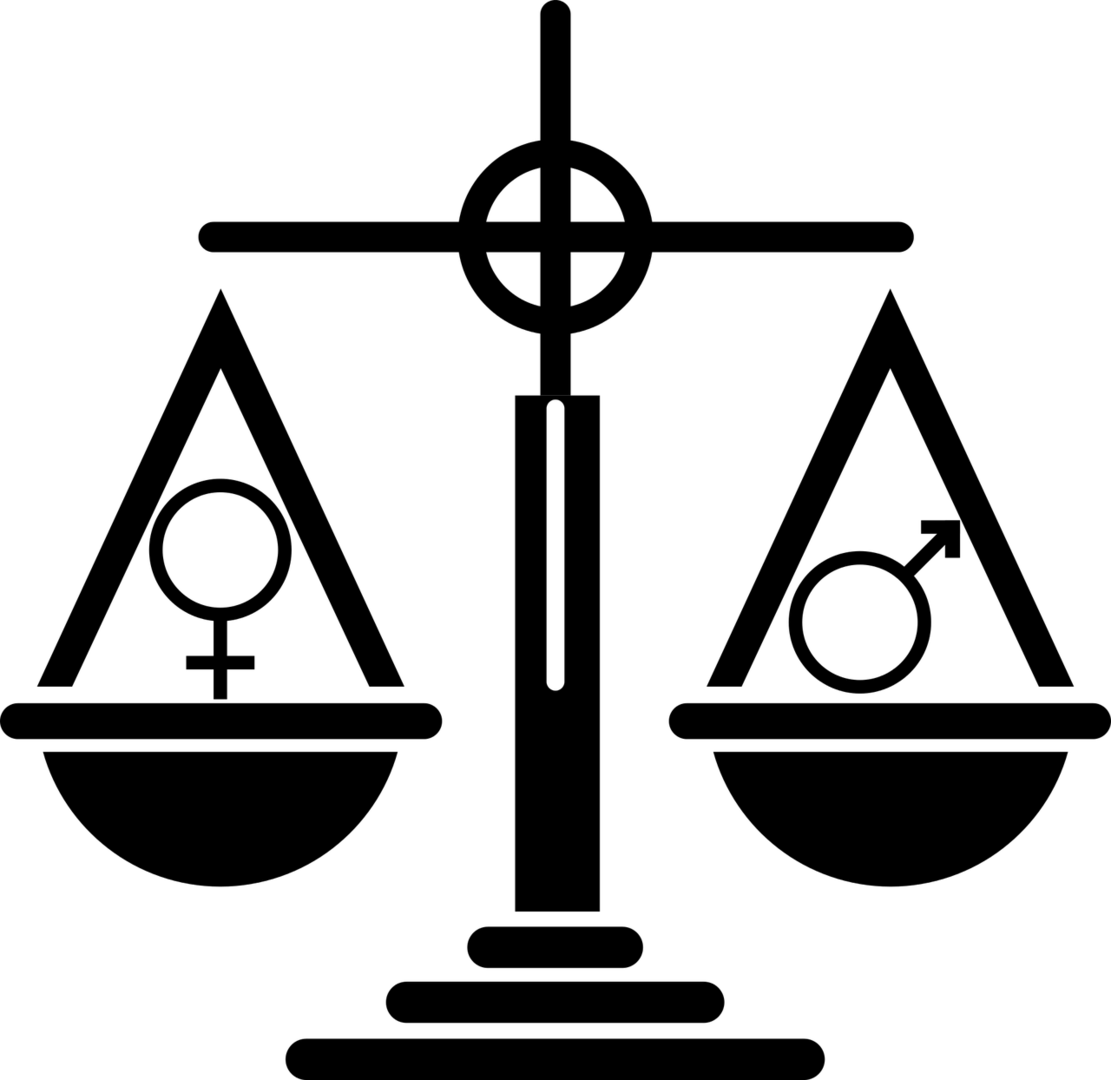 Проведя данное исследование, мы выясняли, что испытуемые готовы оказать помощь девушкам чаще, чем парням, а именно в 2 раза. Существует выраженная предвзятость к парням, которая проявляется в страхе быть ограбленными и поэтому процент оказания помощи намного ниже.